Chapter Two Section One
Review
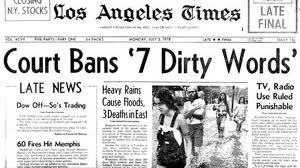 1. Judge Jones read through the court records for the case found in this headline when a radio DJ was charged with indecent language on the air.  The judge was exercising his ability of using a ______________ in making his decision on the current case.
Mandate
Precedent
Compact
Continuance
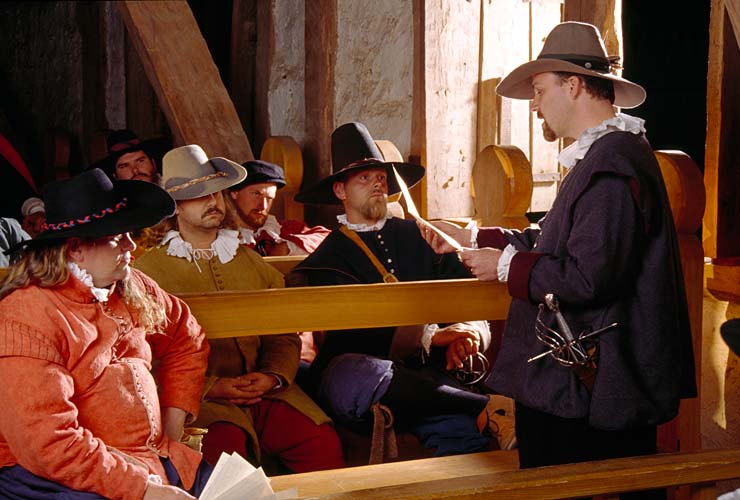 2. This image is from a recreation of the Virginia House of Burgesses. The House of Burgesses is known for being

a. open to women members	b. the 1st court in America

c. open to slaves		    d. the 1st legislature in America
3. Jim, Oscar, and Salvador joined a few of their neighbors in an agreement to manage the amount of unleashed dogs in their community.  Which of the following words would best represent what these individuals entered into?
Compact	B. Register
C.  Corporation	D.Embargo
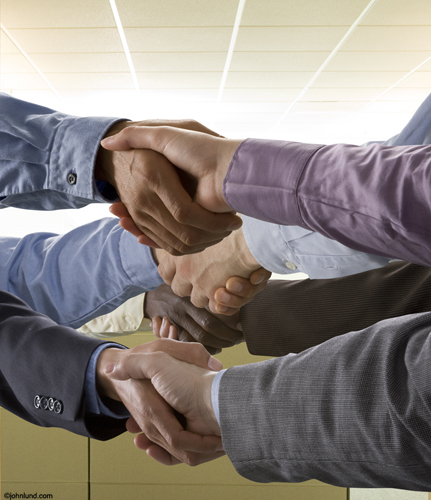 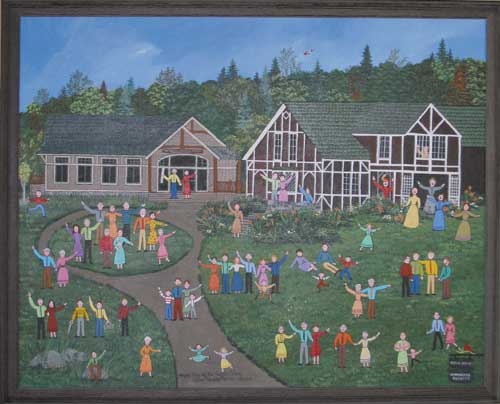 All residents of Whoville graduate from the same school.
The government of Whoville is led by a local administrator.
No one over the age of 40 is allowed to live in Whoville.
The main authority of Whoville is the king in Seussland.
4. Which of the following best relates to the term “colony?”
5. A group of individuals elected to create and manage the laws of the group is known as a
Biosphere
Legislature
Presidentiary
Chancellorary
6. The best example of “common law” would be

Everyone in the community purchases their vegetables at the Farmers’ Market.
All mothers in town sign an agreement to teach their boys how to sew.
The land-owning men in the colony vote to amend their constitution.
No one in the community mows their yard on Sundays.
7. Which of the following is a similarity between each of the English colonies in North America?
All legislatures are bi-cameral
The king appointed the governor of the colony
Free adult males voted for their legislative representatives
All legislatures were modeled on the English Parliament.
8. Which of the following established the rule that all citizens would receive a fair trial?
English Bill of Rights
Mayflower Compact
Virginia House of Burgesses
Glorious Revolution
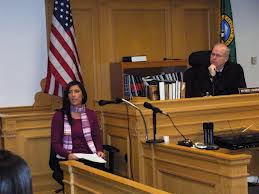 Answers Ahead!
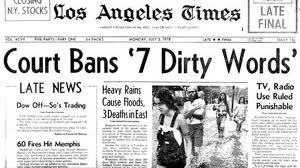 1. Judge Jones read through the court records for the case found in this headline when a radio DJ was charged with indecent language on the air.  The judge was exercising his ability of using a ______________ in making his decision on the current case.
Mandate
Precedent
Compact
Continuance
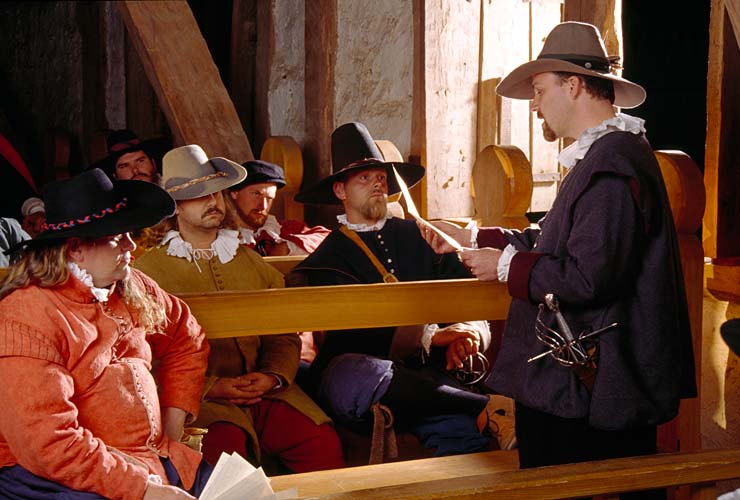 2. This image is from a recreation of the Virginia House of Burgesses. The House of Burgesses is known for being

a. open to women members	b. the 1st court in America

c. open to slaves		    d. the 1st legislature in America
3. Jim, Oscar, and Salvador joined a few of their neighbors in an agreement to manage the amount of unleashed dogs in their community.  Which of the following words would best represent what these individuals entered into?
Compact	B. Register
C.  Corporation	D.Embargo
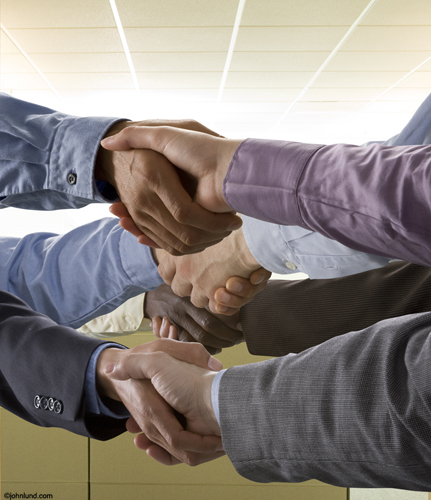 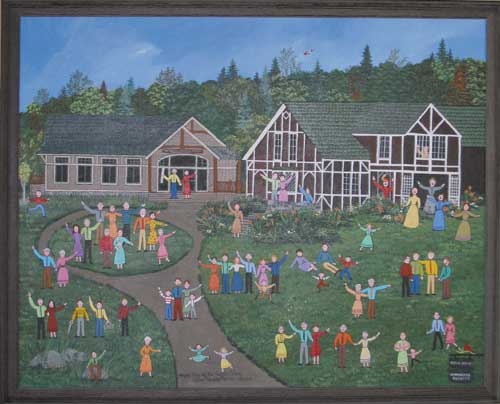 All residents of Whoville graduate from the same school.
The government of Whoville is led by a local administrator.
No one over the age of 40 is allowed to live in Whoville.
The main authority of Whoville is the king in Seussland.
4. Which of the following best relates to the term “colony?”
5. A group of individuals elected to create and manage the laws of the group is known as a
Biosphere
Legislature
Presidentiary
Chancellorary
6. The best example of “common law” would be

Everyone in the community purchases their vegetables at the Farmers’ Market.
All mothers in town sign an agreement to teach their boys how to sew.
The land-owning men in the colony vote to amend their constitution.
No one in the community mows their yard on Sundays.
7. Which of the following is a similarity between each of the English colonies in North America?
All legislatures are bi-cameral
The king appointed the governor of the colony
Free adult males voted for their legislative representatives
All legislatures were modeled on the English Parliament.
8. Which of the following established the rule that all citizens would receive a fair trial?
English Bill of Rights
Mayflower Compact
Virginia House of Burgesses
Glorious Revolution
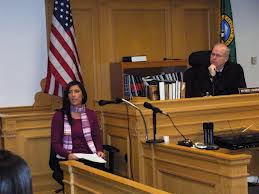